Schéma directeur DU CAMPUS vallée
CA 08/07/2019
SOMMAIRE
Eléments de contexte
Rappel des objectifs schéma directeur
Zoom par zones d’études
Suites à donner
30/03/2021
<numéro>
1. Eléments de contexte
<numéro>
Génèse du projet
Constat partagé : avec l’aménagement urbain du Plateau Paris Saclay, quid de l’avenir du site Campus Vallée ?

Accompagner l’évolution du Campus Vallée :
Ouvrir le site sur les villes et le Plateau en le connectant à son territoire
Conforter la vie universitaire et l’attractivité du Campus 
Veiller à préserver la qualité paysagère du site
30/03/2021
<numéro>
Acteurs du projet
Etude cofinancée par 

EPAPS
Université Paris Sud
Ville de Bures Sur Yvette
Ville d’Orsay
CPS
30/03/2021
<numéro>
Un concours d’architecture et d’urbanisme sur l’avenir du site «  Campus Vallée » => 3 lauréats : Agence J, Agence Tudu, Ateliers Georges
Concours EUROPAN
Etapes du projet
2013
Mise en concurrence des 3 lauréats via un accord cadre « Vallée » pour réaliser le schéma de cohérence urbaine et paysagère du Campus Vallée
=> Agence J retenue en groupement
2017
Passage en commission des sites : 16/05/2019 (=> avis favorable avec préconisations)
Rendus de l’étude en 3 phases : diagnostic, définition des orientations, réalisation d’un plan guide
2019
AGENCE J ARCHITECTE URBANISTE  BASSINET TURQUIN PAYSAGE PAYSAGE  VILLE OUVERTE PROGRAMMATION URBAINE  
ALTO STEP VRD & ENVIRONNEMENT
30/03/2021
<numéro>
2. Rappel des objectifs du Schéma Directeur
<numéro>
LES ENJEUX
UN CAMPUS UNIVERSITAIRE  DU XXIÈME SIÈCLE
UN SITE CONNECTÉ À SON  TERRITOIRE


PRÉSENTANT UN POTENTIEL DE
DÉVELOPPEMENT, DONT LES  FRANGES PEUVENT S’OUVRIR  À UNE DIVERSIFICATION  PROGRAMMATIQUE
UN « BIEN COMMUN »  

SITE D’INTÉRÊT TERRITORIAL, SITE CLASSÉ, SITE
INSCRIT, INFRASTRUCTURE
ENVIRONNEMENTALE,  HYDRAULIQUE ET PAYSAGÈRE À  PRÉSERVER, AMPLIFIER, ET QUI  PEUT S’OUVRIR À TOUS.
UN CAMPUS LIEU DE VIE
CITÉ UNIVERSITAIRE, LIEU DE  VIE RÉPONDANT AUX BESOINS  QUOTIDIENS DES ÉTUDIANTS,  ENSEIGNANTS-CHERCHEURS ET  PERSONNELS DE L’UNIVERSITÉ
PARTIE PRENANTE DU RÉSEAU  MÉTROPOLITAIN D’ENSEIGNEMENT  SUPÉRIEUR ET DE RECHERCHE
27 juin 2019
<numéro>
LES GRANDS PRINCIPES
Organiser le site
 Connecter le site
2 principes d’aménagement
Orientation 1
Ouvrir et connecter
Orientation 2
Conforter la vie universitaire
Orientation 3 
Valoriser les atouts paysagers
27 juin 2019
<numéro>
ETAT EXISTANTLES PREMICES DE L’OUVERTURE DU SITE
Légende:
Limites :
Programmation (existante et projetée):
Quartier du Moulon
E/R S/E Lu Lf
Campus-vallée Université Paris-Sud

Site classé
Limites communales
Espaces publics piétons
Bâtiments libérés (2018-2022)

Bâtiments libérés à partir de 2023
LPS  ISMO
LAC
FLI
Connexions
Bâtiments universitaires existants
Bâtiments neufs
Le 503
Photonic  FabLab
Le Guichet
Connexions territoriales renforcées
 	     Dessertes universitaires

 		Continuités piétonnes existantes
Ad
Terrains de sport
E
R
Maps
Enseignement / recherche / administration
Lieux de vie universitaire  (services, équipements)
Sport
Continuités piétonnes principales  Nord-Sud aménagées
Continuités piétonnes principales  Est-Ouest aménagées
Proto 204  MISS
CRD
R
Musée ACO
LAL
H
Orsay
Bures s/ Yvette
Orsay-Ville
Equipements / services

Proto 204  MISS
Musée ACO
CRD (Conservatoire à rayonnement  départemental)
LAL	Laboratoire de l’Accélérateur Linéaire  reconverti
Légene:
Nouvelle sortie RER
Bures-sur-Yvette
Diagnostic : Repérage foncier et paysager, temporalité de libération des bâtiments, recenser les activités existantes
Enjeux : Accompagner la mutation du site (ouverture et aménagement)
Familiaux
Logements
Lu	Universitaire	Lf
Les logements universitaires prévus Porte  Bures pourront être remplacés par des  logements familiaux dans une future étude  de secteur.
Lu*
08 Juillet 2019
<numéro>
ETAT EXISTANTLES PREMICES DE L’OUVERTURE DU SITE
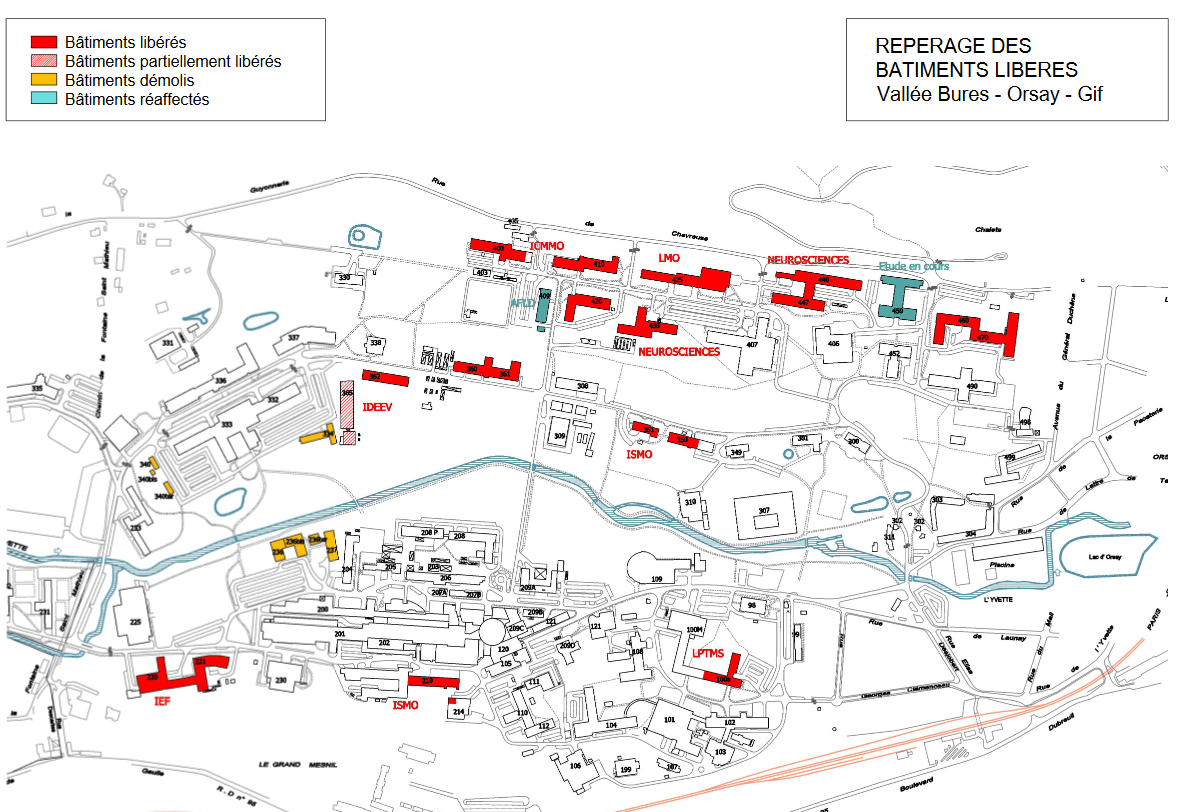 Repérage des mutations des bâtiments (01/07/2019)
27 juin 2019
<numéro>
ORIENTATION N°1 
OUVRIR LE SITE SUR LES VILLES ET LE PLATEAU
Légende:
Entrées élargies
Quartier du Moulon
E/R S/E Lu Lf
Connexions territoriales renforcées
(Pas de poids lourds autorisés)

Continuités piétonnes existantes
Continuités piétonnes principales  Nord-Sud aménagées
Continuités piétonnes principales  Est-Ouest aménagées
Le Guichet
Lu
Sport
Lu
Lu
Lu
Logements
Lu	Universitaire
Lf
Familiaux
S/E
Lu*

LAL
Lf
Les logements universitaires prévus Porte  Bures pourront être remplacés par des  logements familiaux dans une future étude  de secteur.
Lu*
S/E Lu
centre-ville  Orsay
centre-ville  Bures s/ Yvette
Orsay-Ville
Nouvelle sortie RER
PORTE ORSAY
PORTE BURES
Bâtiments neufs
Bures-sur-Yvette
Deux points de polarité : la porte Bures et la porte Orsay,
Nécessité de renforcer les liaisons Vallée / Plateau, 
S’affranchir des contraintes géographiques.
27 juin 2019
<numéro>
ORIENTATION N°2
CONFORTER LA VIE UNIVERSITAIRE ET L’ATTRACTIVITE DU CAMPUS
Limites :
Programmation (existante et projetée):
Campus-vallée Université Paris-Sud

Site classé
Limites communales
Espaces publics piétons
Quartier du Moulon
E/R S/E Lu Lf
Bâtiments libérés (2018-2022)

Bâtiments libérés à partir de 2023
Connexions
Bâtiments universitaires existants
Bâtiments neufs
R
RÉSERVE BÂTIMENTAIRE  UPSUD
Connexions territoriales renforcées
 	     Dessertes universitaires

 		Continuités piétonnes existantes
Le Guichet
Terrains de sport
PÔLE LICENCE ET STAPS
Ad
CÔTE 400
E
D E
BU	RU
E
S/E    Lu
Lu
Lu S/E
CLAIRIÈRE SPORTS
(EN MUTUALISATION AVEC BURES)
S/E
E
S/E
Enseignement / recherche / administration
Lieux de vie universitaire  (services, équipements)
Sport
Continuités piétonnes principales  Nord-Sud aménagées
Continuités piétonnes principales  Est-Ouest aménagées
G
E
Maps
Lu
S/E
Lu
Lu*
S/E

LAL
RU
S/E
Lf
Lu
Lu
G
S/E
Lu D
R
Equipements / services

Proto 204  MISS
Musée ACO
CRD (Conservatoire à rayonnement  départemental)
LAL	Laboratoire de l’Accélérateur Linéaire  reconverti
Orsay
Bures s/ Yvette
Orsay-Ville
Nouvelle sortie RER
PORTE ORSAY
PORTE BURES
Bures-sur-Yvette
QUARTIER DE LA PHYSIQUE  DES DEUX INFINIS
Logements
Des pôles d’activité universitaires à conforter : Pôle licence et STAPS et la Côte 400
Organiser les liaisons entre ces pôles
Eviter les dents creuses induites par la libération des bâtiments
Familiaux
Lu	Universitaire	Lf
Les logements universitaires prévus Porte  Bures pourront être remplacés par des  logements familiaux dans une future étude  de secteur.
Lu*
27 juin 2019
<numéro>
ORIENTATION N°3
AFFIRMER LE PARC AU BENEFICE DU CAMPUS
Espaces ouverts
Prairies, pelouses...
Quartier du Moulon
E/R S/E Lu Lf
Places et parvis piétons

Terrains de sport
Emprises spécifiques
Renaturation des berges et des zones humides de l’Yvette  (Projet du SIAHVY)
Emprises spécifiques du parc botanique
RÉSERVE BÂTIMENTAIRE  UPSUD
Le Guichet
PÔLE LICENCE et STAPS
CLAIRIÈRE SPORTS
(EN MUTUALISATION AVEC BURES)
CÔTE 400
Allées botaniques

Jardin de la biodiversité (Projet UPSUD)
S/E
Orsay-Ville
Nouvelle sortie RER
PORTE ORSAY
Bures-sur-Yvette
PORTE BURES
QUARTIER DE LA PHYSIQUE  DES DEUX INFINIS
200
400
600 m
0
Utiliser les atouts paysagers du site 
Inscrire le projet dans son contexte réglementaire 
Tenir compte des caractéristiques du site (nature des sols, gestion de l’eau, topographie…)
27 juin 2019
<numéro>
Archipel d'espaces ouverts
Armature des cheminements
Programmation du bâti
Fonctions universitaire  principales
Espace de la rivière
Service/équipement mixte
Conservatoire à Rayonnement  départemental
Bâtiment du Laboratoire de  l’accélérateur linéaire reconverti
Proto 204
Maison d'initiation et de  sensibilisation aux sciences
Sciences ACO / Musée de la lumière et de la  matière
Développement économique
Cheminements doux majeurs
Cheminements doux  secondaires
Parvis
Services de mobilité (arrêt de bus, station  & borne de recharge véhicules électriques,  abri vélos, aire covoiturage,...)
Espace de rassemblement quotidiens/  manifestations exceptionnelles (ville et/ou  cammpus)
Prairies / pelouses de transition
Loisirs/détente
Gestion de l’eau (filtration & rétention des  eaux pluviales,...)
Logement
Berges / zones humides
Promenade des berges
Gestion de l’eau (protection des zones  humides et des berges, épanchement  des crues,...)
Lu  Lf
CRD
Logement universitaire

Logement familial
Enseignement  Recherche  Administration  Hôpital (Insitut Curie)
E  R
Ad  H
LAL
P204  MISS

ACO
Structure bâtie
Les logements étudiants prévus  Porte Bures pourront être  remplacés par des logements  familiaux dans une future étude  de secteur.
Sport
Gymnase  Tennis  Piscine

Terrain multi-sports
Terrain de football  Centre équestre
Lu*
Entités spécifiques du parc / points de destination
Points de destination / entités  spécifiques du parc
Espace pédagogique et de collections  botaniques
Belvédère
Bâtiments UPSUD
Service/équipement  universitaire
Restaurant universitaire  Bibliothèque universitaire
Maison des Paris-sudiens
Constructions neuves identifiées
G  T  P
M  F  E
Ru  Bu  MaPS
Réhabilitations envisagées

Potentiel de constructibilité  (non validé à ce stade)
Parking et poches de stationnement  paysagères
Allées botaniques
LE PROJET
16 MAI 2019
<numéro>
COTEAU BOISÉ
MARE AUX PINS
Ad
CE
E
PELOUSE DU  GRAND AMPHI
ECOPÂTURAGE
E
Lu
E
Ad
COUR BOTANIQUE
ARBORETUM
P
Lu
PARVIS  DELA BU
P
MARE  PÉDAGOGIQUE
E
Lu
RU
BU
E
PRAIRIE BELVÉDÈRE
COUR BOTANIQUE
E
E
S
PRAIRIE DES  CHÊNES
PELOUSES
DU RU
E
E
E
E
P
G
BOIS DE LA GROTTE AUX FÉES
BOIS HISTORIQUE
P
P
E
JARDINS DE LA  BIODIVERSITÉ
E/R
Ad
E
Maps
T
E/R
E/R
Ad
PRAIRIE BELVÉDÈRE
E/R
P
Lu
PRAIRIE  DU CHÂTEAU
GRANDE PELOUSE  UNIVERSITAIRE
CLAIRIÈRE SPORTIVE
ZONES HUMIDES ET  LIT DE L’YVETTE
Lu
F?
Lu
G
F
T
E
Lu
COUR DE LA FERME
PRAIRIES DES BORDS
DE L'YVETTE
JARDIN  DU MOULIN
Lu*
P204
P
R
AGENCE J ARCHITECTE URBANISTE  BASSINET TURQUIN PAYSAGE PAYSAGE  VILLE OUVERTE PROGRAMMATION URBAINE  ALTO STEP VRD & ENVIRONNEMENT
R
M
MISS
CRD
PARVIS  DU CRD
P
Lu
*
Lf
Lu
P
RUE ANDRÉ AMPÈRE
PRAIRIES D’ENTRÉE
P
G
ACO
Orsay-ville
R
LAL
Lu
PARVIS  DU LAL
Lu
COUR FORESTIÈRE
R
P
RU
ORSAY
Lu
F
QUARTIER DE LA PHYSIQUE DES DEUX INFINIS
PRAIRIE D’ENTRÉE
COTEAU BOISÉ
H
BURES-SUR-YVETTE
* Secteur restant à étudier / valider par les partenaires
Enjeux de mobilité forts : bus / vélo / liaisons  plateau-vallée en lien avec le projet de pôle bus -  ligne 6 et 7 porté par la CPS
Bures-sur-Yvette
Nouvelle sortie RER
100	200	300 m
0
SCHÉMA DE COHÉRENCE URBAINE ET  PAYSAGÈRE DU CAMPUS-VALLÉE À ORSAY ET  BURES-SUR-YVETTE
COMMISSION DES SITES
PRÉSENTATION DU PLAN GUIDE
EPAPS
UNIVERSITÉ PARIS-SUD  VILLE D’ORSAY
VILLE DE BURES-SUR-YVETTE  CA PARIS SACLAY
3. Zoom par zone d’étudeS
<numéro>
E
337
E
331
Bâtiments reconvertis  (période 2018-2023)
E
PORTE BURES
E
P
335
rue du doyen André Guinier
Bâtiments neufs
336
332
365
Opportunités de construction  neuve non validée à ce stade

RDC actifs
P
E
Enjeux :
Créer une porte d’entrée 
Connexion ville de Bures
Mixité des équipements

Mutation du foncier envisagée :
Recul du périmètre de l’université pour valoriser le foncier et ouvrir le site sur la ville (logements familiaux, espaces publics…)
Démolition du bâti inutilisé

Travaux en cours :
Liaisons piétonnes CPS et EPAPS
T
MaPS
Barrières de contrôle
POLARITÉ UNIVERSITAIRE ET URBAINE
333
Parking mixte (public et  universitaire)
Parking à usage uniquement  universitaire
P
PÔLE  LICENCES ET STAPS
Lu
P
?
Lu?
Fonctions universitaire  principales
E	Enseignement
R	Recherche
Curie	Hôpital (Institut Curie)
IPN	Institut de physique nucléaire  d'Orsay
P
CLAIRIÈRE  SPORTIVE
Lu
rue Pierre de Coubertin
233
P204
M
Lu*
MISS
P
Service/équipement  universitaire
P
Lu*
MaPS
Ru  Bu
G
Maison des Paris-sudiens
Restaurant universitaire  Bilbiothèque universitaire
232
P
rue André Ampère
Lf
S/E
R
Lu
200
P
LAL
231
225
Parvis
voie de l’Universirté
du LAL
S/E
201
Service/équipement mixte
PORTE BURES
Bâtiment du Laboratoire de  l’accélérateur linéaire reconverti
Proto 204
Maison d'initiation et de  sensibilisation aux sciences
LAL
P204  MISS
rue Henri Becquerel
Lf?
Ru
P
Lu
rue Alfred Kastler
220/221
Conservatoire à rayonnement  départemental
CRD
Logement
Lu  Lf

Lu*
Logement universitaire
Logement familial
CENTRE-VILLE  BURES
Les logements étudiants prévus Porte  Bures pourront être remplacés par  des logements familiaux dans une  future étude de secteur.
Développement  économique
Sport
G  T  P  E  M
Gymnase
Tennis  Piscine
Centre équestre  Terrain multi-sports
COMMISSION DES SITES
PRÉSENTATION DU PLAN GUIDE
EPAPS
UNIVERSITÉ PARIS-SUD  VILLE D’ORSAY
VILLE DE BURES-SUR-YVETTE  CA PARIS SACLAY
AGENCE J ARCHITECTE URBANISTE  BASSINET TURQUIN PAYSAGE PAYSAGE  VILLE OUVERTE PROGRAMMATION URBAINE  
ALTO STEP VRD & ENVIRONNEMENT
PORTE ORSABUY
E
447
450
Lu 440
Bâtiments reconvertis  (période 2018-2023)
E
CÔTE 400
460
Lu
Lu
Bâtiments neufs
E
470
407
Opportunités de construction  neuve non validée à ce stade

RDC actifs
406
E
452
RU
POLARITÉ UNIVERSITAIRE ET URBAINE
Enjeux :
Créer une porte d’entrée
Connexion ville d’Orsay
Améliorer les mobilités et le stationnement

Mutation du foncier envisagée : 
Créer un pôle mobilités 
(Pôle Bus, Park’in Saclay)
Recul du périmètre de l’université pour valoriser le foncier (logements familiaux)

Travaux en cours :
Liaisons piétonnes CPS
Et EPAPS
Pôle Bus + sortie RER B
Barrières de contrôle
E
490
Parking mixte (public et  universitaire)
Parking à usage uniquement  universitaire
P
P
498
P
Ad
300
rue du doyen André Guinier
301
350
Fonctions universitaire  principales
E	Enseignement
R	Recherche
Curie	Hôpital (Institut Curie)
IPN	Institut de physique nucléaire  d'Orsay
349
rue  du Château
499
Lu
P
G
T
304
E
310
P
Lu Ad
303
Service/équipement  universitaire
Ad
302
av. de Lattre de Tassigny
MaPS
Ru  Bu
Maison des Paris-sudiens
Restaurant universitaire  Bilbiothèque universitaire
311
P
109
CRD
PORTE ORSAY
Service/équipement mixte
rue Jean Teillac
P
P *
Bâtiment du Laboratoire de  l’accélérateur linéaire reconverti
Proto 204
Maison d'initiation et de  sensibilisation aux sciences
LAL
P204  MISS
RU
P
rue de Launay
P
Lu
99
rue Joliot-Curie
Conservatoire à rayonnement  départemental
CRD
rue Elisa Desjoberts
IPN
P
100
Logement
Lu  Lf

Lu*
rue Georges Clémenceau
P
Logement universitaire
Logement familial
Les logements étudiants prévus Porte  Bures pourront être remplacés par  des logements familiaux dans une  future étude de secteur.
102
Orsay-Ville
CURIE
101
103
Développement  économique
P
Nouvelle sortie RER Orsay-ville
Sport
* Secteur restant à étudier / valider par les partenaires  Enjeux de mobilité forts : bus / vélo / liaisons plateau-
vallée en lien avec le projet de pôle bus - ligne 6 et 7  porté par la CPS
G  T  P  E  M
Gymnase
Tennis  Piscine
Centre équestre  Terrain multi-sports
Bures-sur-Yvette
Orsay
27 juin 2019
<numéro>
Bâtiments reconvertis  (période 2018-2023)
COTEAU BOISÉ
Bâtiments neufs
Opportunités de construction  neuve non validée à ce stade

RDC actifs
PÔLE LICENCE
ET STAPS
POLARITÉ UNIVERSITAIRE
Barrières de contrôle
Enjeux :
Renforcer la vie de campus
Améliorer l’accessibilité 

Mutation du foncier envisagée :
Opérations d’aménagements et immobilières en lien avec les activités universitaires, 
Démolition de bâtiments désaffectés
Parking mixte (public et  universitaire)
Parking à usage uniquement  universitaire
P
P
Fonctions universitaire  principales
E	Enseignement
R	Recherche
Curie	Hôpital (Institut Curie)
IPN	Institut de physique nucléaire  d'Orsay
E
331
337
338
E
E
E
362
Service/équipement  universitaire
P
335
336
332
MaPS
Ru  Bu
Maison des Paris-sudiens
Restaurant universitaire  Bilbiothèque universitaire
rue du Doyen André Guinier
P
E S/E
365
JARDIN DE LA  BIODIVERSITÉ
T
MaPS
333
Service/équipement mixte
P
Bâtiment du Laboratoire de  l’accélérateur linéaire reconverti
Proto 204
Maison d'initiation et de  sensibilisation aux sciences
LAL
P204  MISS
Lu
CLAIRIÈRE SPORTIVE
Lu

233
Conservatoire à rayonnement  départemental
CRD
rue Pierre de Coubertin
Lu*
P204
Logement
M
R
204
Lu  Lf

Lu*
Logement universitaire
Logement familial
MISS
P
Les logements étudiants prévus Porte  Bures pourront être remplacés par  des logements familiaux dans une  future étude de secteur.
Lu
Lf
P
232
P
200
G

225
LAL
231
R
rue André Ampère
Développement  économique
201
P
PORTE BURES
Sport
Lu
G  T  P  E  M
CENTRE-VILLE  BURES
Gymnase
Tennis  Piscine
Centre équestre  Terrain multi-sports
Ru
P
Lf?
P
220/221
27 juin 2019
<numéro>
Bâtiments reconvertis  (période 2018-2023)
Bâtiments neufs
Opportunités de construction  neuve non validée à ce stade

RDC actifs
CÔTE 400
POLARITÉ UNIVERSITAIRE
Barrières de contrôle
Enjeux :
Renforcer la vie de campus 
Valoriser le bâti

Valorisation envisagée :
Réhabilitation de bâtiments et de logements universitaires
Créer une mixité des usages

Projet en cours :
Arrivée de l’AFLD
Parking mixte (public et  universitaire)
Parking à usage uniquement  universitaire
P
P
E
Fonctions universitaire  principales
E	Enseignement
R	Recherche
Curie	Hôpital (Institut Curie)
IPN	Institut de physique nucléaire  d'Orsay
CÔTE 400
447
450
Lu
rue du doyen Georges Poitou
440
E
460
Lu
Lu
407
406
RU
470
BU
452
Service/équipement  universitaire
MaPS
Ru  Bu
Maison des Paris-sudiens
Restaurant universitaire  Bilbiothèque universitaire
490
E
498
rue du doyen André Guinier
Service/équipement mixte
Ad
300
350
301
rue  du Château
Bâtiment du Laboratoire de  l’accélérateur linéaire reconverti
Proto 204
Maison d'initiation et de  sensibilisation aux sciences
LAL
P204  MISS
349
499
Lu
G
310
E
Conservatoire à rayonnement  départemental
T
304
CRD
Lu Ad
303
Ad
302
Logement
311
av. de Lattre de Tassigny
Lu  Lf

Lu*
Logement universitaire
Logement familial
P
109
CRD
Les logements étudiants prévus Porte  Bures pourront être remplacés par  des logements familiaux dans une  future étude de secteur.
PORTE ORSAY
rue Jean Teillac
P
P *
P
RU
rue de Launay
Développement  économique
P
Bures-sur-Yvette
99
Orsay
Sport
Lu
99
R
100
G  T  P  E  M
rue Elisa Desjoberts
Gymnase
Tennis  Piscine
Centre équestre  Terrain multi-sports
Orsay-Ville
rue Joliot-Curie
P
rue Georges Clémenceau
101
102
27 juin 2019
<numéro>
102
4. SUITES A DONNER
<numéro>
LES POINTS A STABILISER
Bilan financier : écart dépenses/recettes significatif
-   Non finançable sur fonds uniquement propres Psud
Peu de perspectives CPER car les financeurs s’attachent plus à des réhabilitation/construction de bâtiments
Augmenter la constructibilité (225, 220, Parking 100 etc…) sans détériorer les dépenses
Rationaliser le quartier de la Physique Vallée
Rechercher d’autres financeurs dont les subventions publiques

Sécuriser les transferts financiers
Pour récupérer les produits de cession et les réinvestir dans le projet
Flux TVA à préciser

Définir le mode opératoire d’aménagement permettant à PSud de garder la maitrise de son projet: 
Modèle soutenu par l’EPAPS : ZAC
Nécessité de s’entourer de prestataires experts en leurs domaines et se donner du temps pour renforcer le modèle opératoire
30/03/2021
<numéro>